FRANK LAHEY
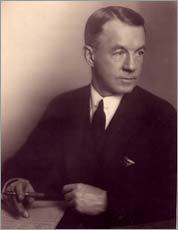 1938
 IDENTIFICACION RUTINARIA DEL
 NERVIO 
 LESION 2%
1
DAVID W. EISELE
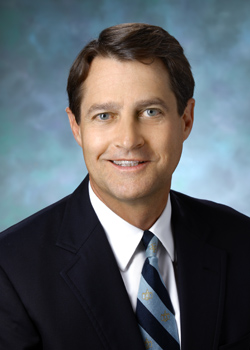 1996
 MONITORIZACION TRANSOPERATORIA
2
FACTORES ASOCIADOS
DEL NERVIO


DE LA GLANDULA


DEL CIRUJANO
3
DEL NERVIO
RAMIFICACION EXTRALARINGEA


NO RECURRENCIA
4
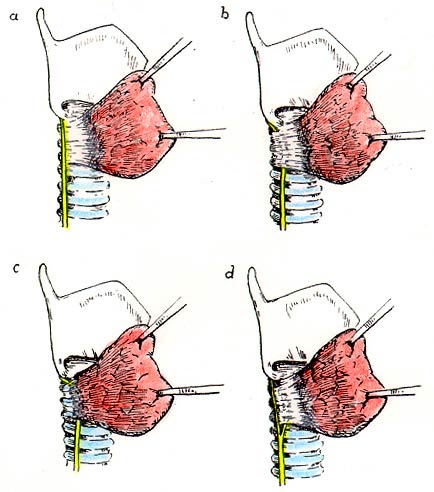 5
6
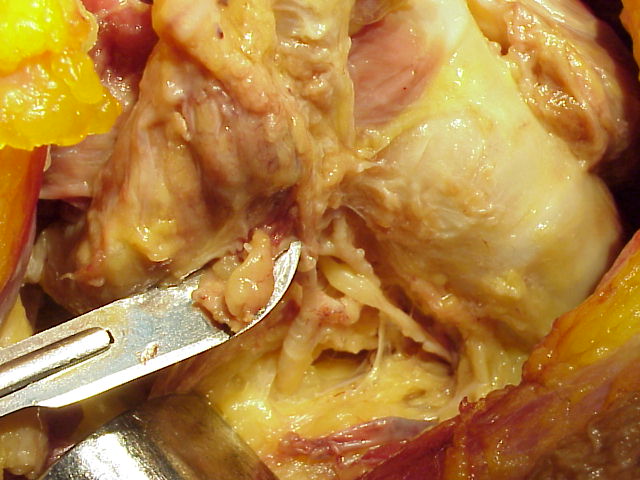 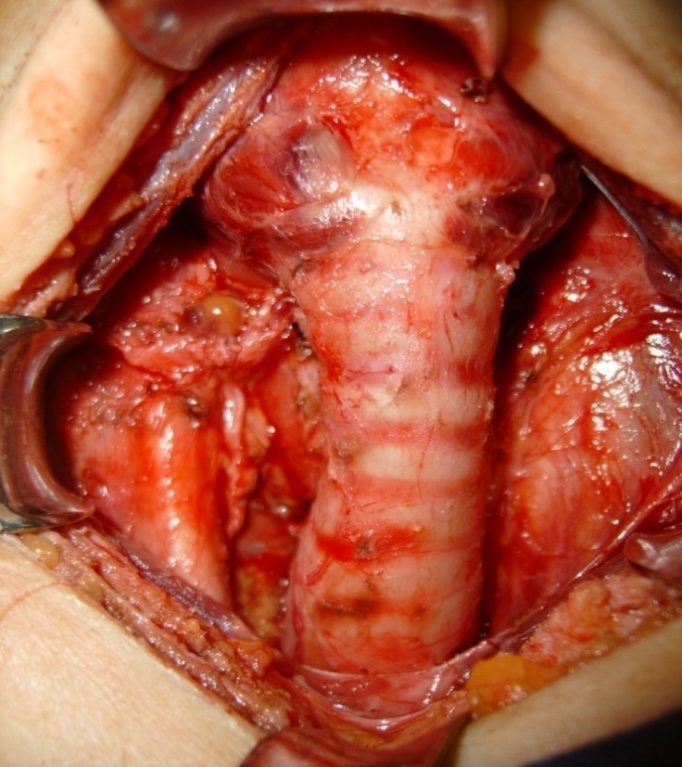 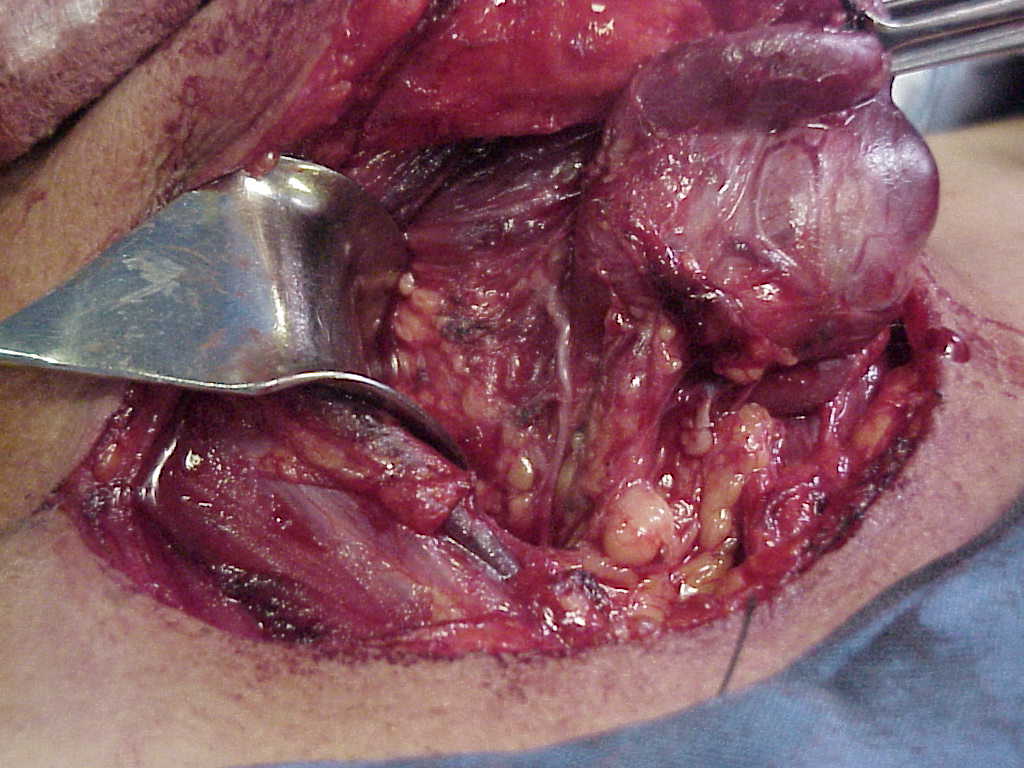 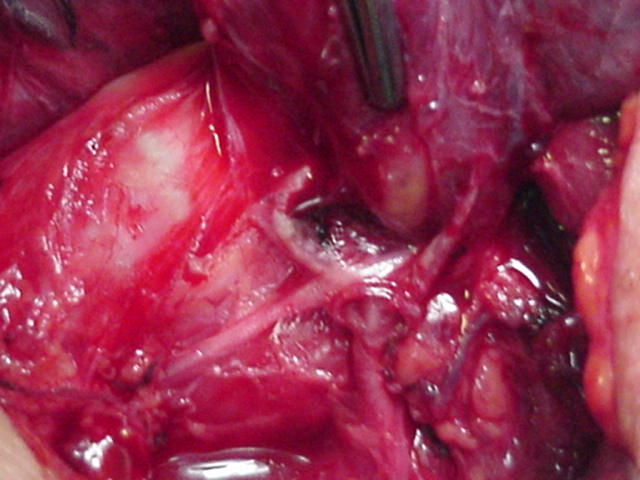 8
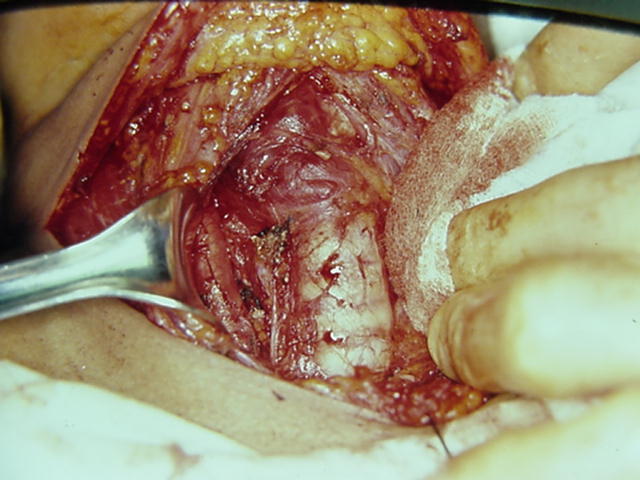 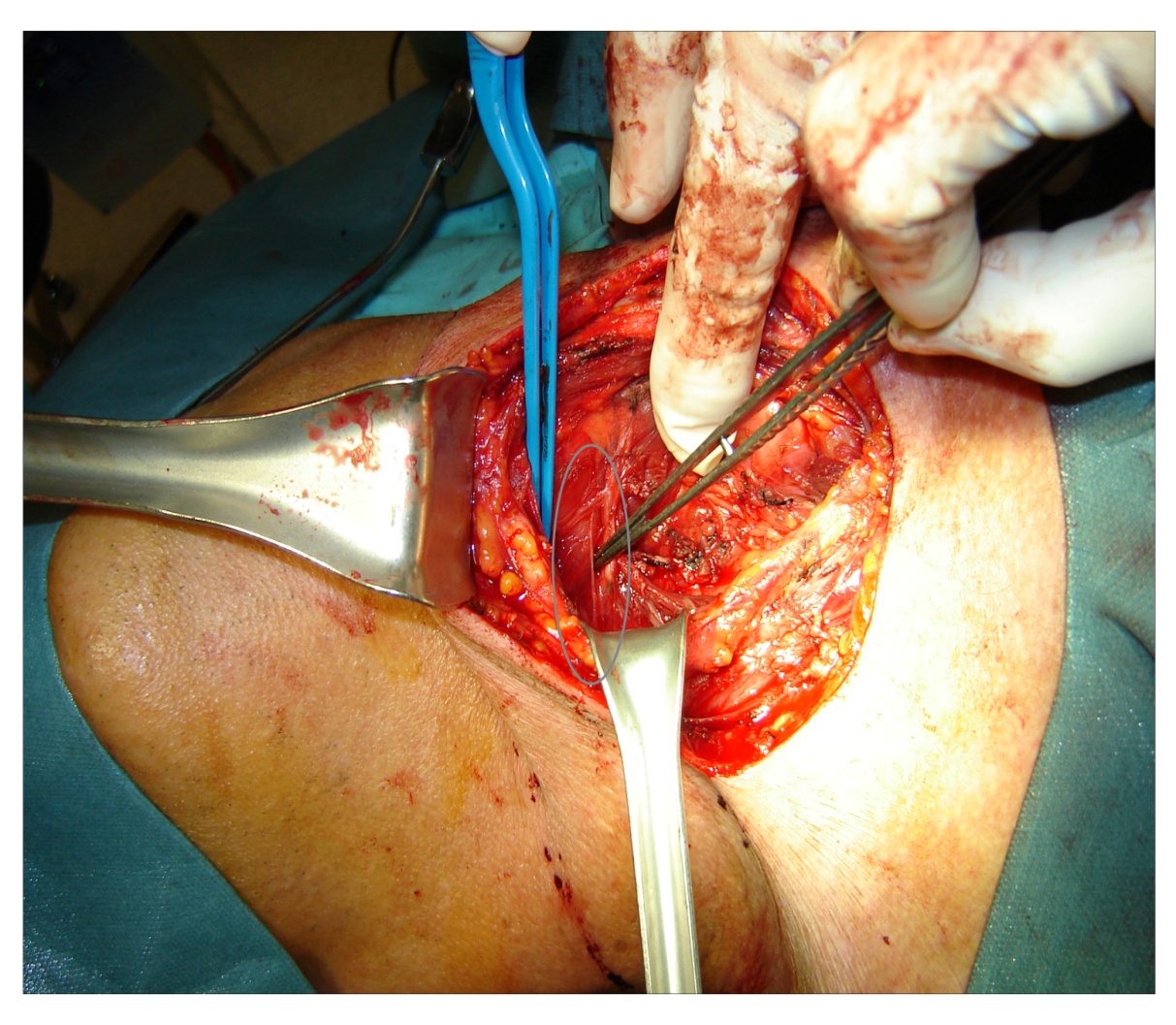 9
DE LA GLANDULA
DIAGNOSTICO
TAMAÑO
REINTERVENCIONES 
ANTECEDENTES
10
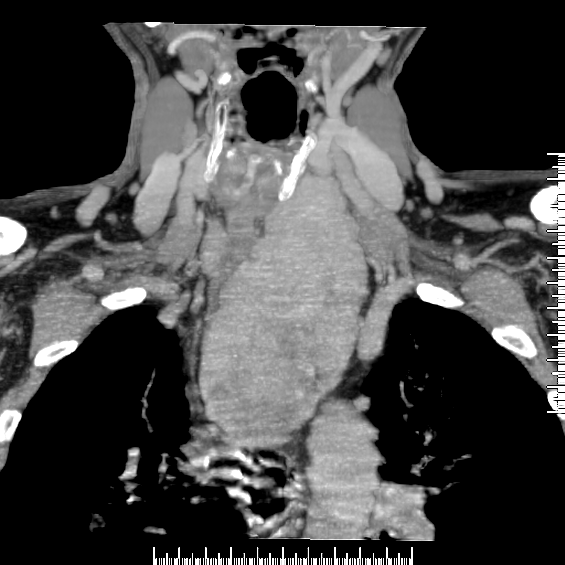 11
DEL CIRUJANO
EXPERIENCIA
12
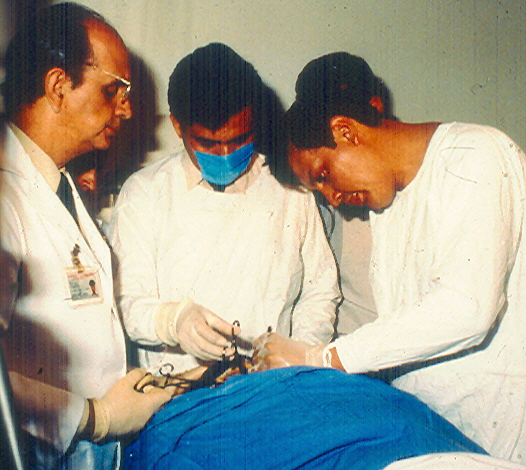 LESIONES
SIN  MONITOR         4.9%
CON                            2.0%
14
FUNDAMENTO
La aplicación de un estímulo de baja  intensidad sobre un nervio produce una respuesta  en el músculo que puede ser registrada.
15
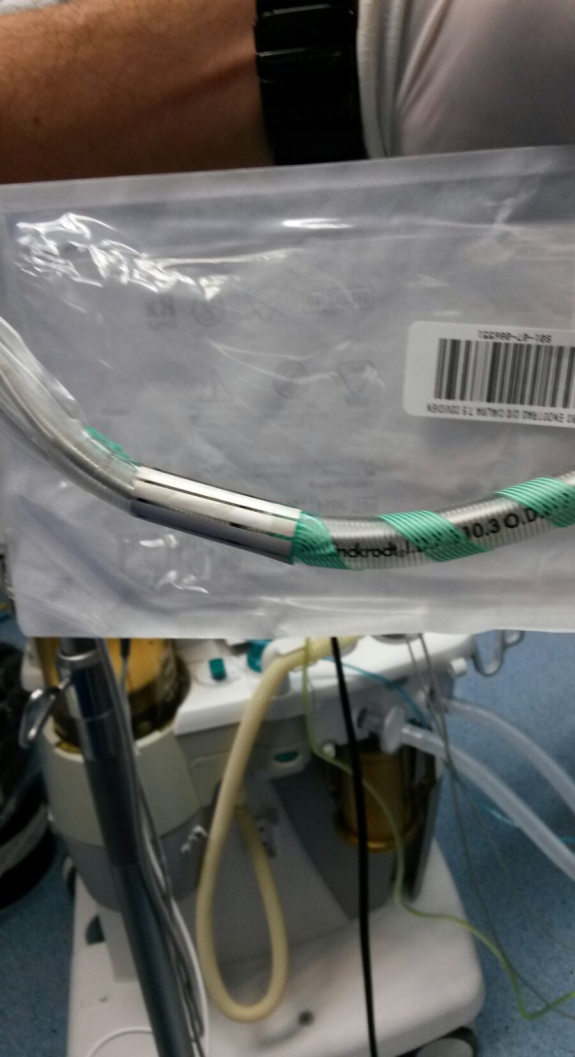 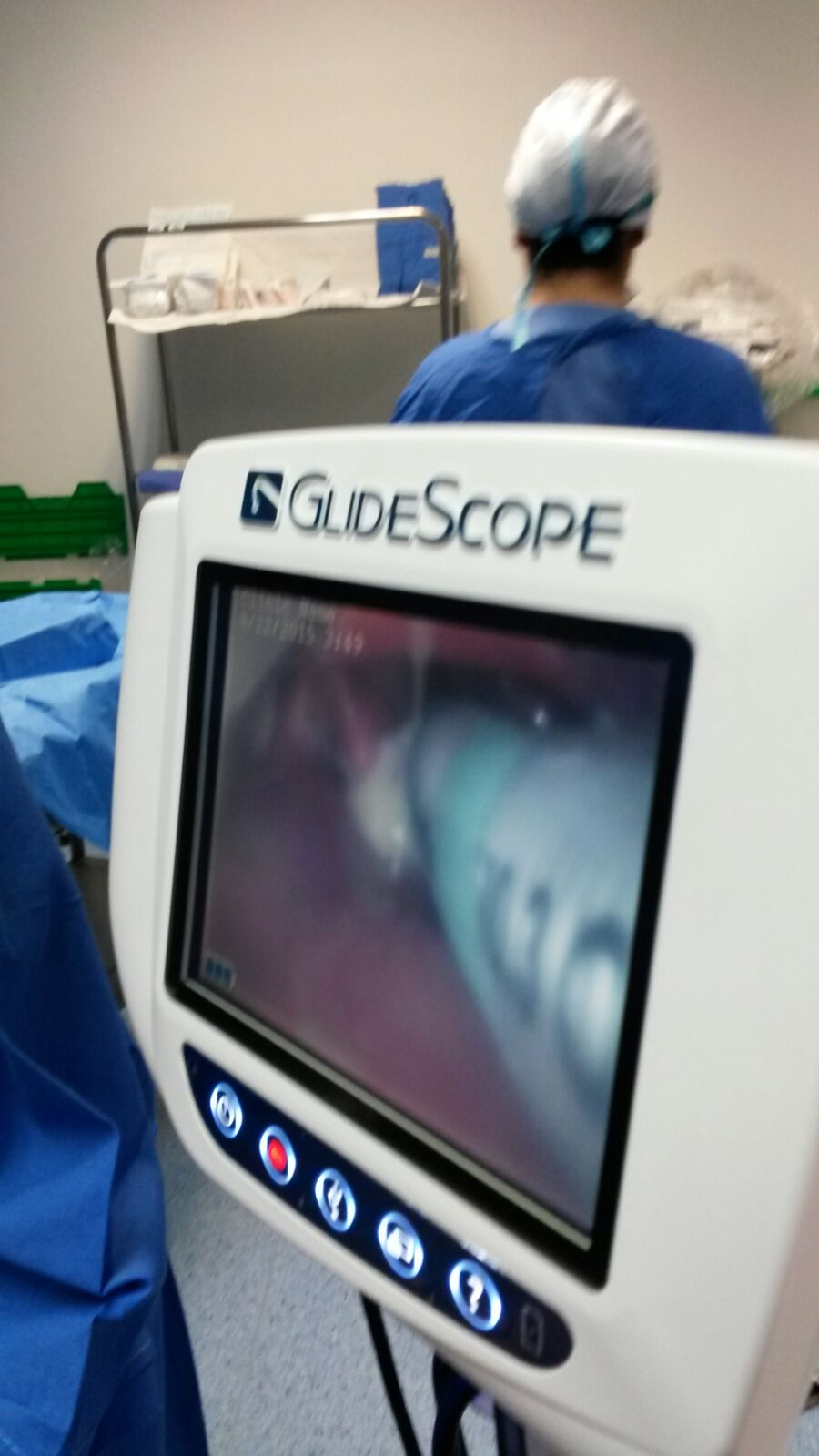 16
COMO?
EVALUACION PREOPERATORIA 
EQUIPO
ANESTESIA 
REGISTRO
17
OBJETIVO
Disminuir el riesgo de lesión en pacientes de alto riesgo.
  
  Educación quirúrgica

  Apoyo médico legal
18
La monitorización no reemplaza la  identificación del nervio laríngeo recurrente  y laríngeo superior . Es un adyuvante en la técnica quirúrgica .
19
20
MONITORIZACIÓN TRANSOPERATORIA DE LA HORMONA PARATIROIDEA (MoTOHP)
21
MONITORIZACIÓN (MoTOHP).



 PROCEDIMINENTO MENOS INVASIVO
 MAS SEGURO
 MAS EXITOSO
22
HIPERPARATIROIDISMO PRIMARIO


HIPERCALCEMIA


HIPERSECRECIÓN DE PARATOHORMNA (PTH)
23
CALCIO SÉRICO ELEVADO



CLÍNICA
24
PARATOHORMONA ELEVADA

ADENOMA: 70-95%
DOBLE ADENOMA: 4 %
HIPERPLASIA: 5-15%
CARCINOMA: < 2%
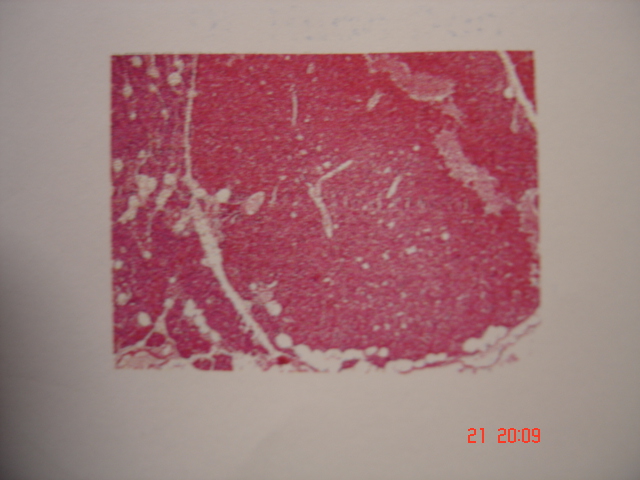 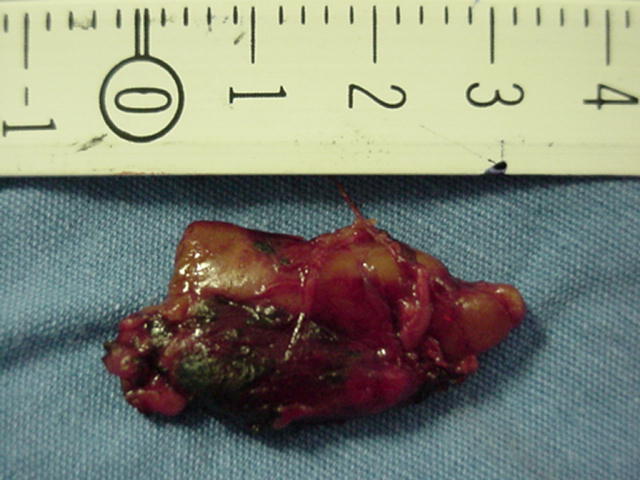 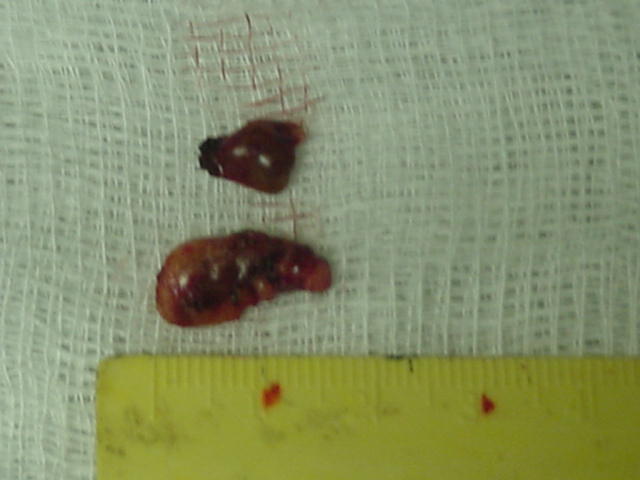 25
LOCALIZACIÓN PREOPERATORIA
ULTRASONIDO ALTA RESOLUCIÓN

TOMOGRAFÍA COMPUTADA 

SESTA-MIBI

SPECT-CT-MIBI
26
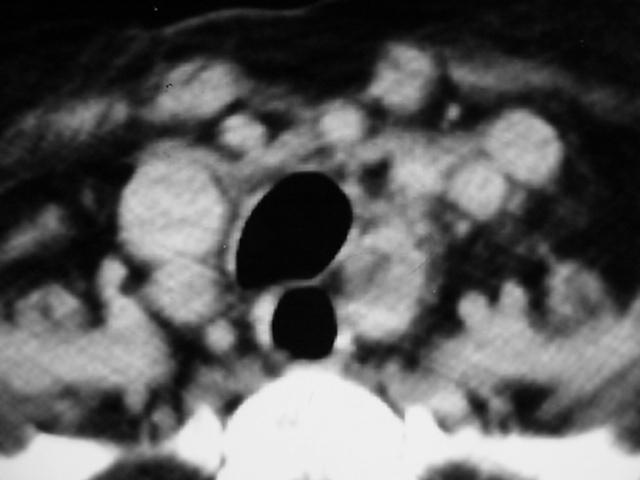 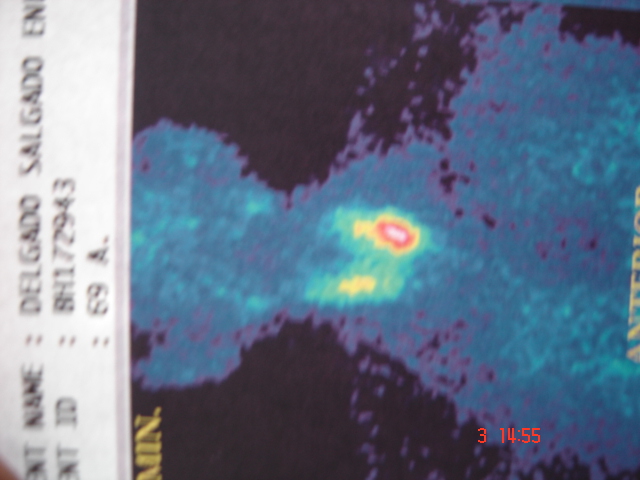 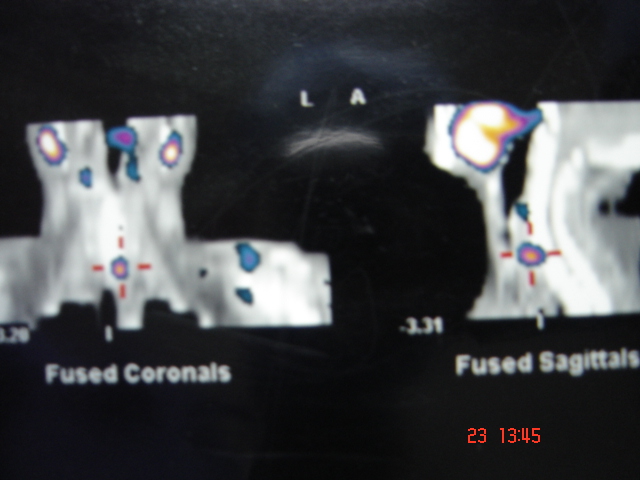 27
PARATIROIDECTOMÍA DE INVASIÓN MÍNIMA 

RESECAR GLÁNDULA HIPERSECRETORA
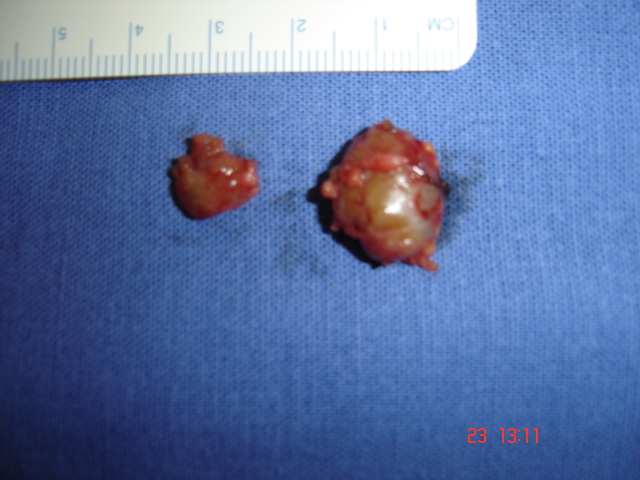 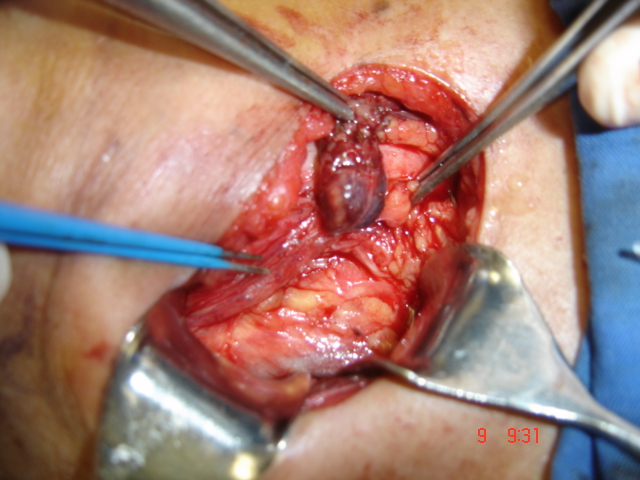 28
MONITORIZACIÓN (MoTOHP)

   CONFIRMA LA EXCISIÓN  DEL TEJIDO
    HIPERSECRETOR
  
 SI PERSISTE ELEVADA LA HPT,  AMPLIAR LA EXPLORACIÓN
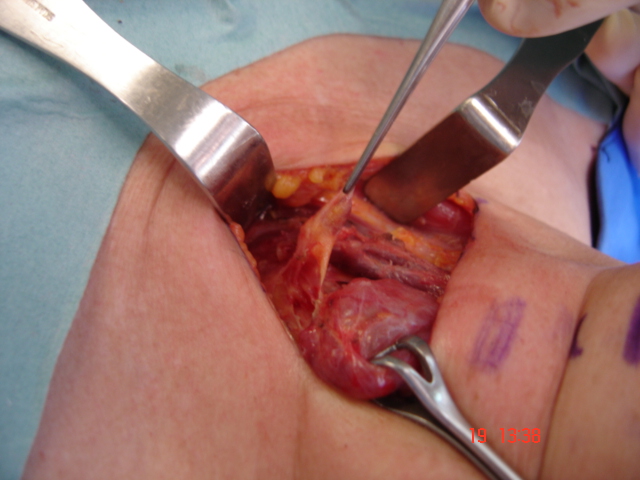 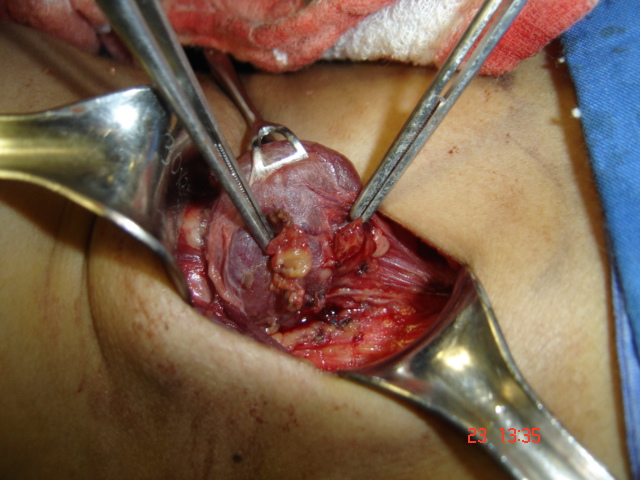 29
MONITORIZACIÓN (MoTOHP)

CONFIRMA:
 
    LA EXCISIÓN TOTAL DEL TEJIDO HIPERFUNCIONANTE, SIN LA CONFIRMACION VISUAL DE LAS DEMÁS GLÁNDULAS
 
   LA PRESENCIA DE TEJIDO  HIPERFUNCIONAL
   
   SEÑALA EL LADO AFECTADO
30
VALORES DEL MoTOHP:

 
DISMINUCIÓN MAYOR AL 50% DEL VALOR  INICIAL

 ÉXITO: < 40 pg/ml (RECURRENCIA CASI NULA!!)

 VALOR > 60 pg/ml: PROBABLE RECURENCIA DESPUES DE  6 MESES (Seguimiento)
31
CONCLUSIÓN:

AÑADE INFORMACIÓN PARA LA TOMA DE
DECISIONES EN LOS CASOS EN QUE HAY 
DISCORDANCIA CON LOS ESTUDIOS DE IMAGEN.
32
GRACIAS
33